Wonders will never cease
The   Great   Wall   of   China
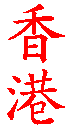 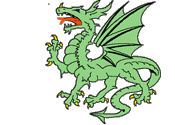 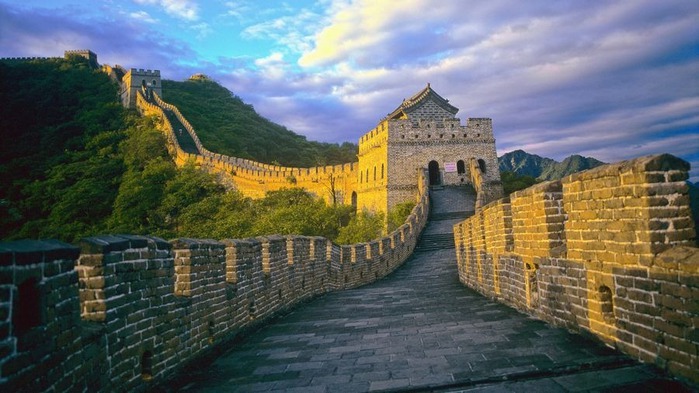 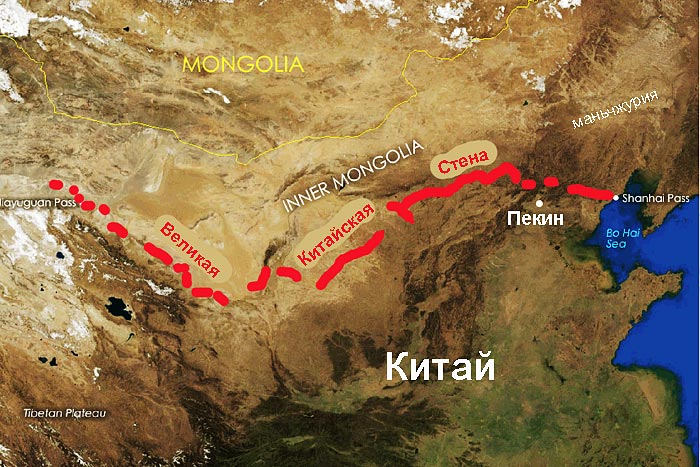 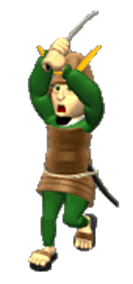 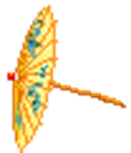 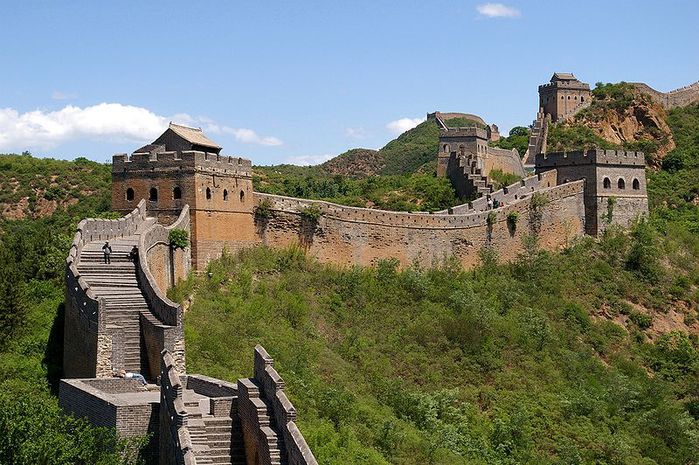 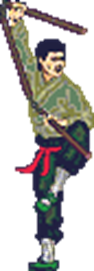 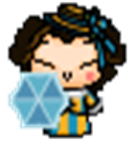 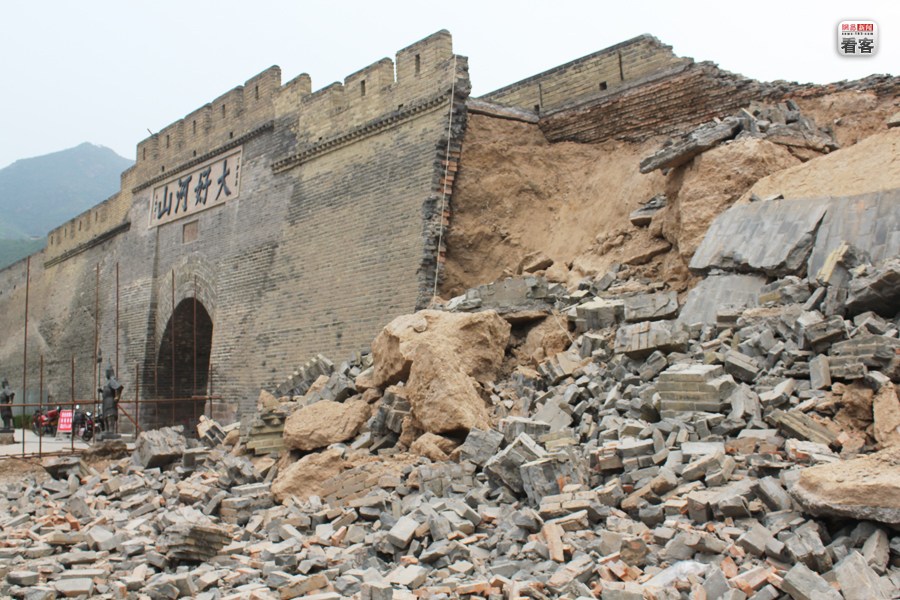 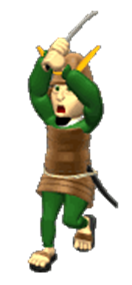 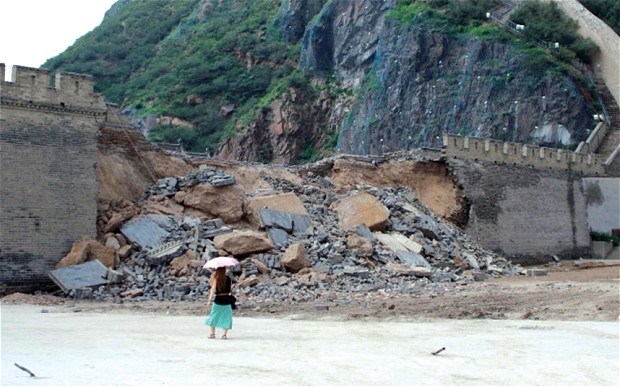 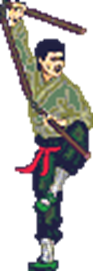 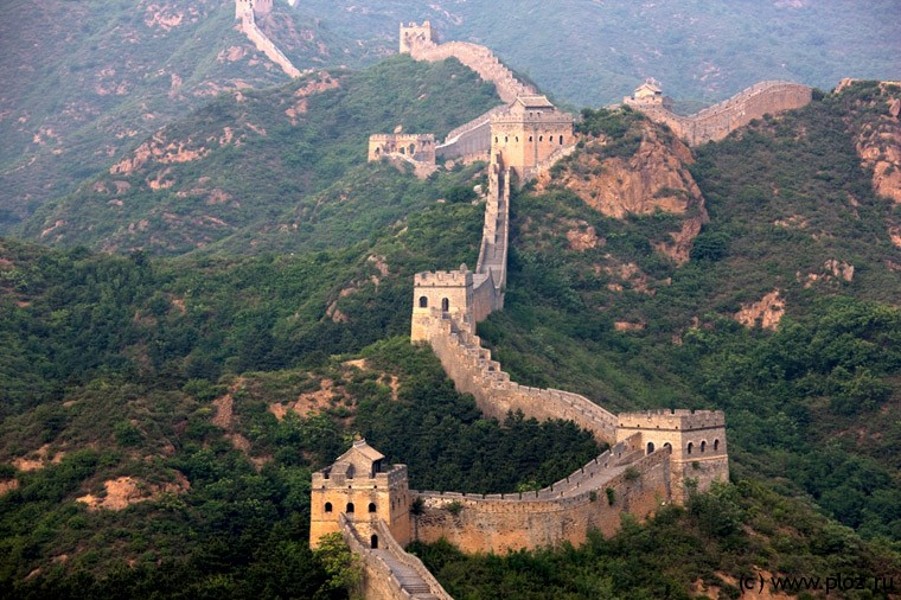 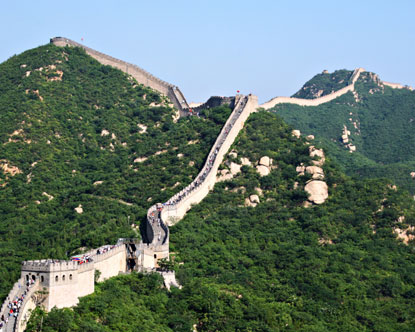 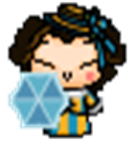 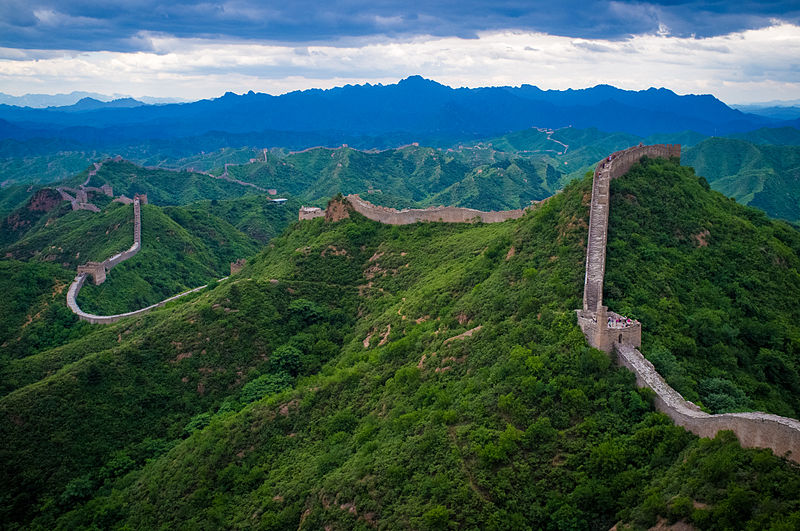 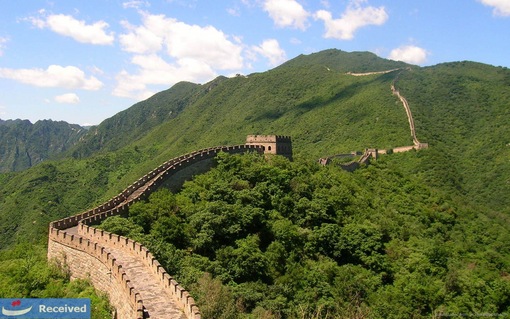 O u r   d a y s
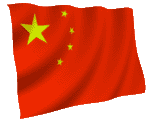 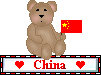 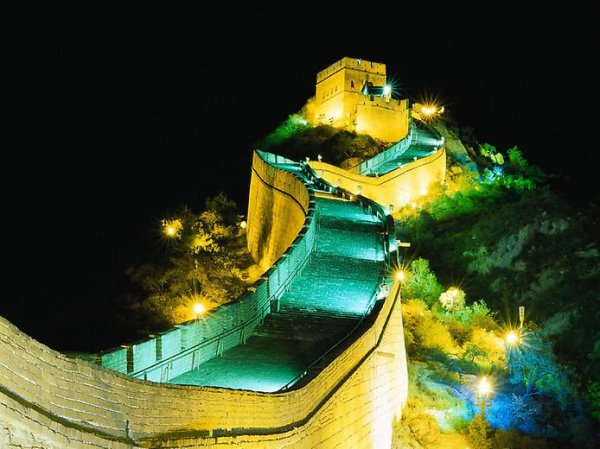 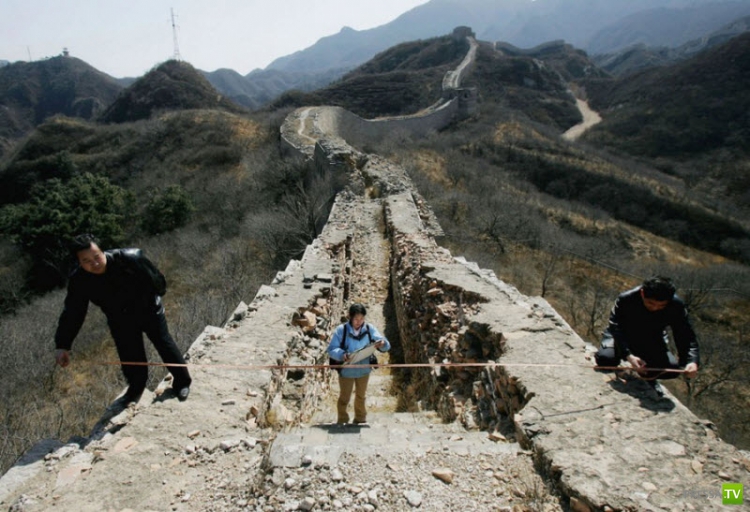 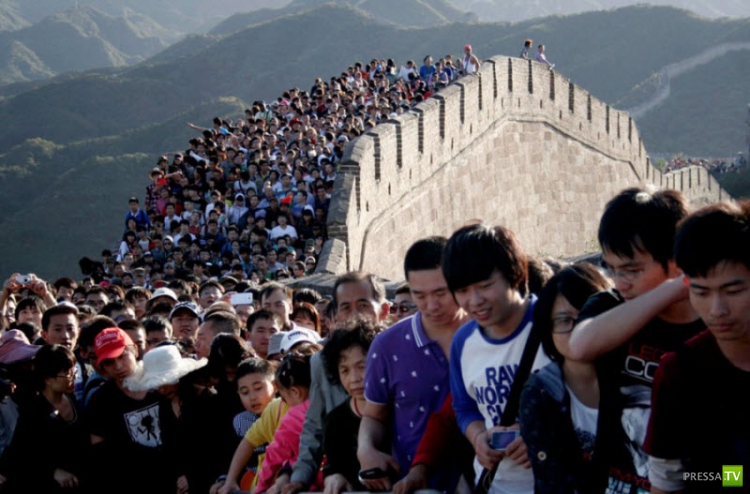 Lake Baikal
Hanging Gardens of Babylon
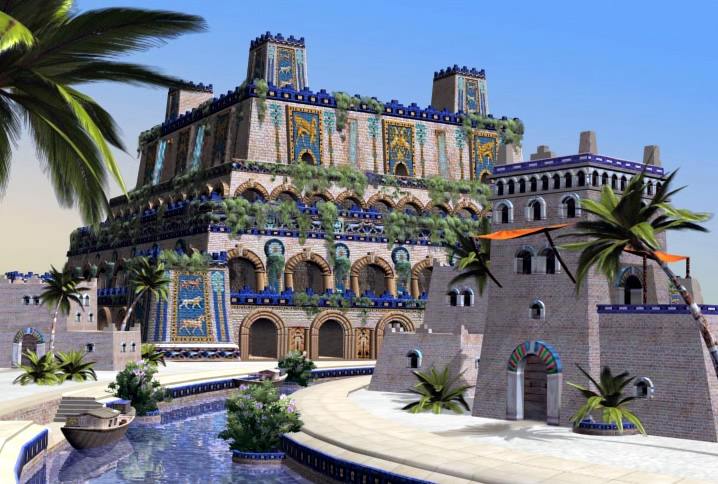 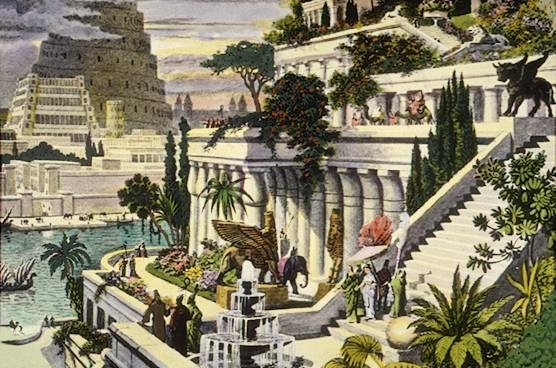 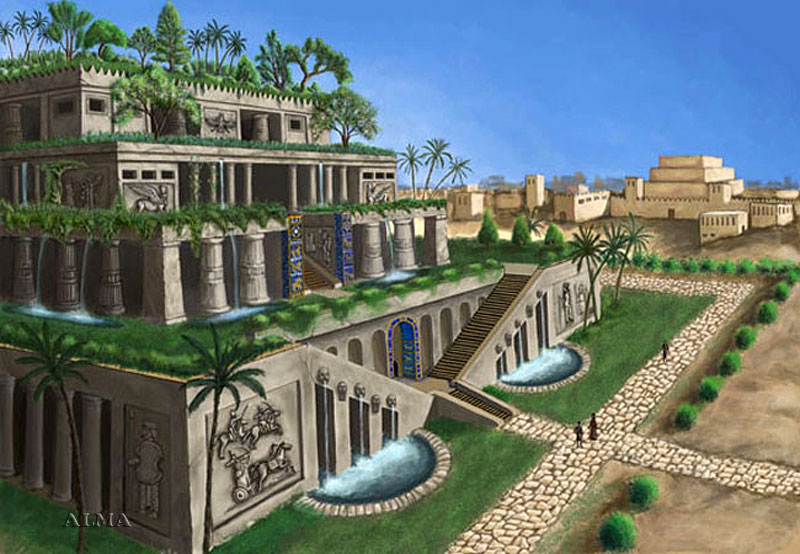 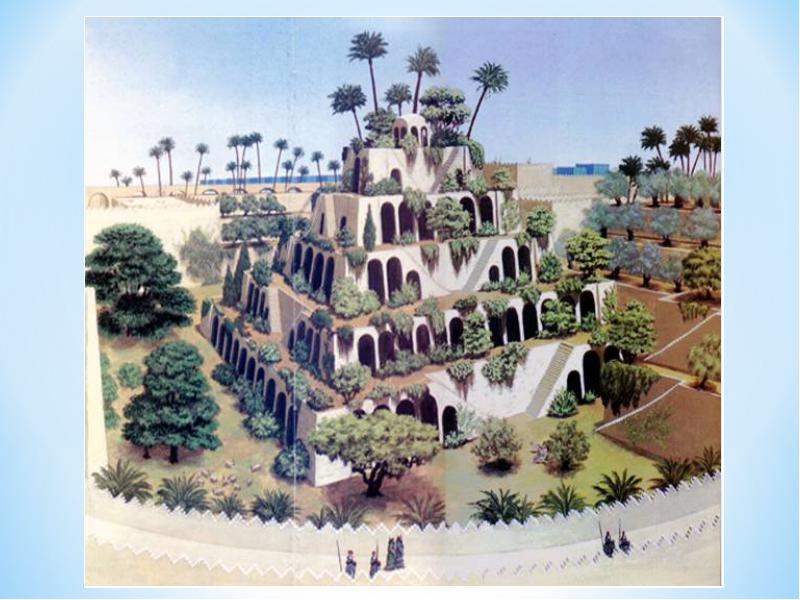 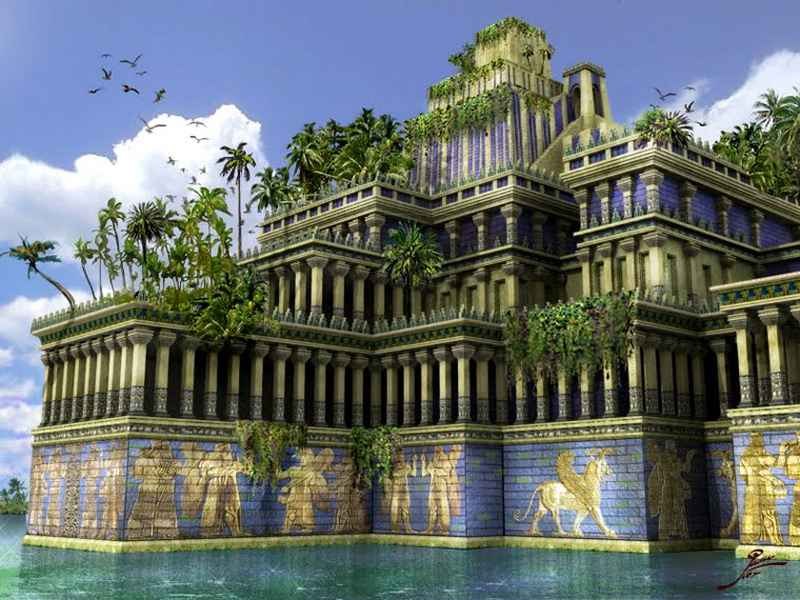 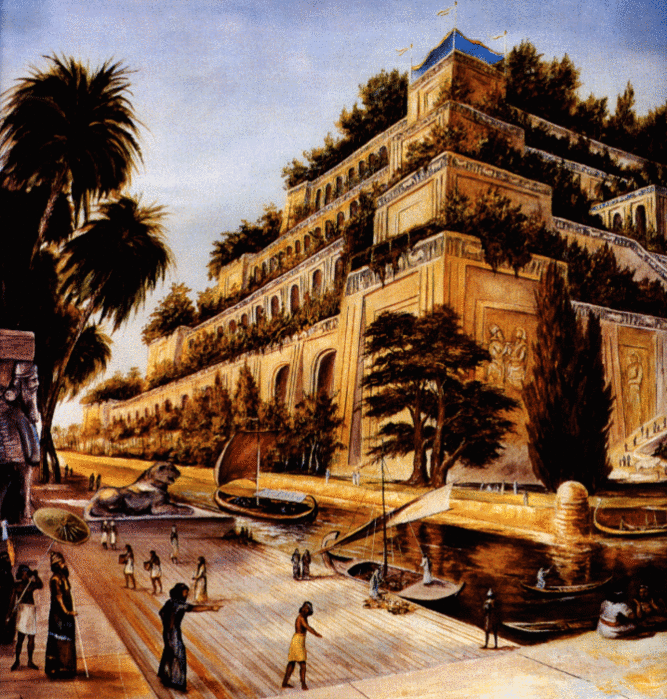 The valley of geysers Kamchatka Russia
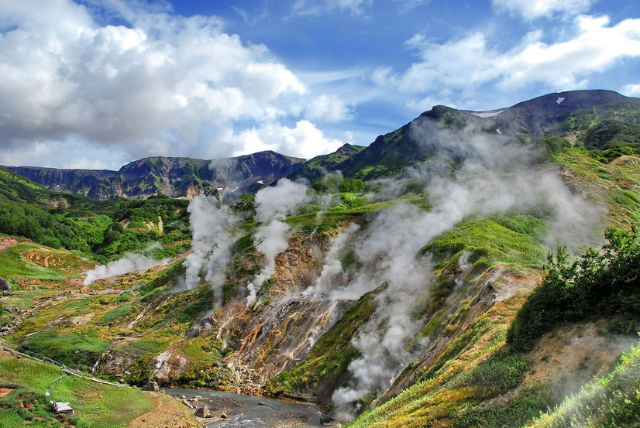 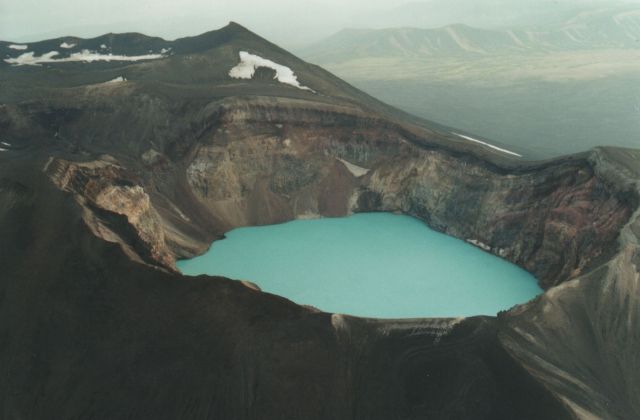 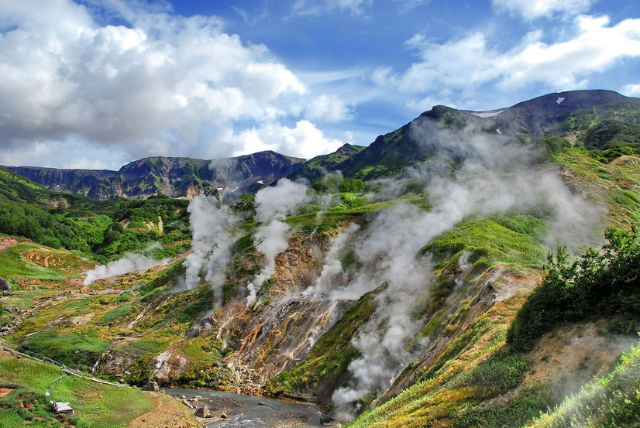 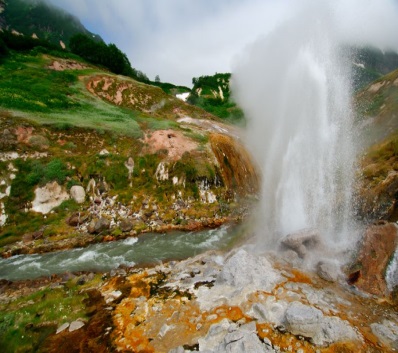 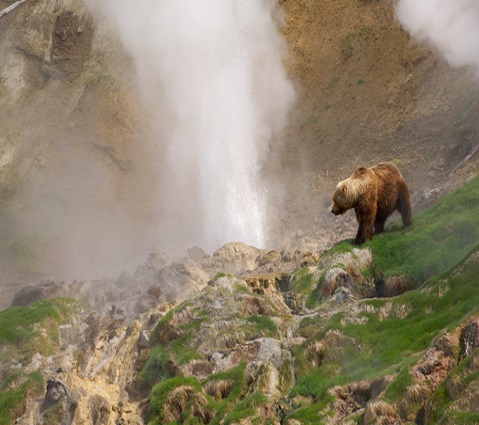 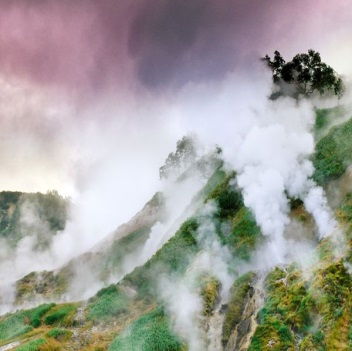 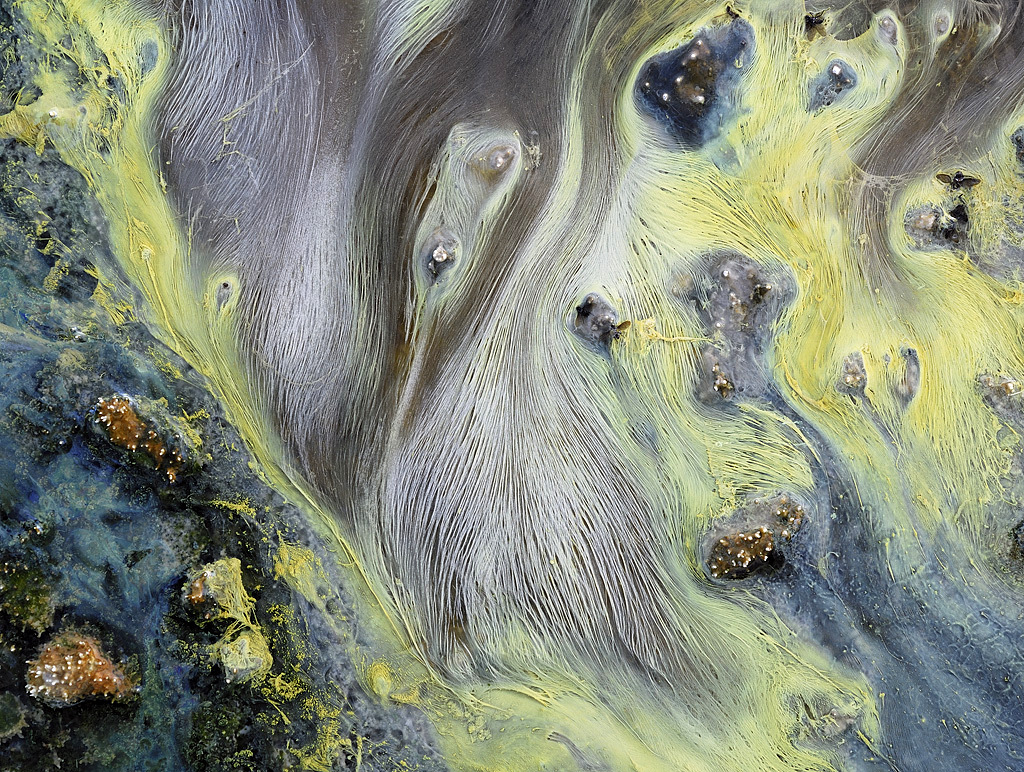 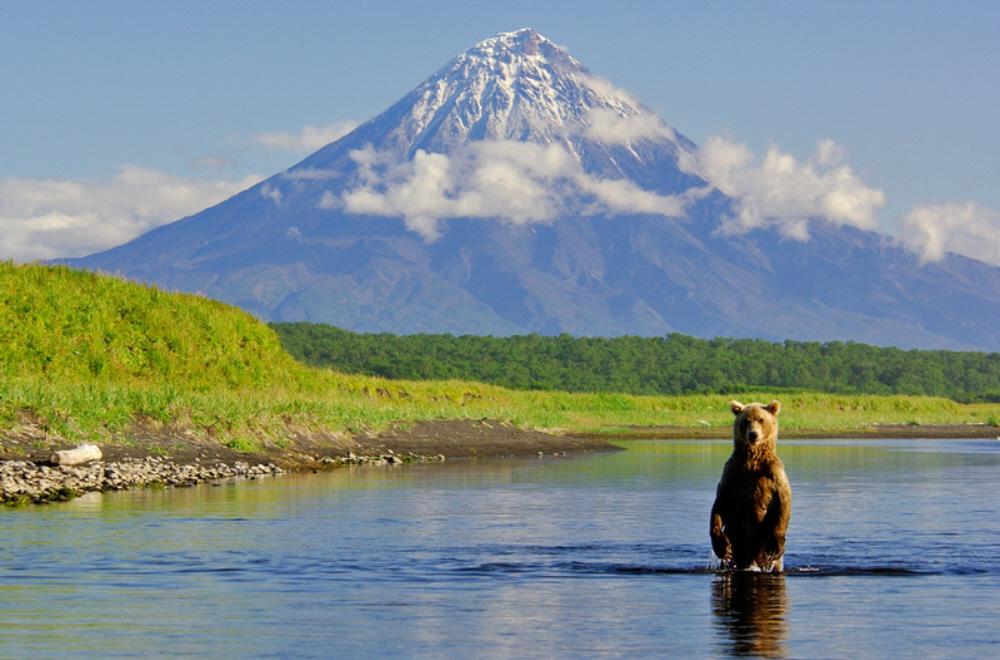 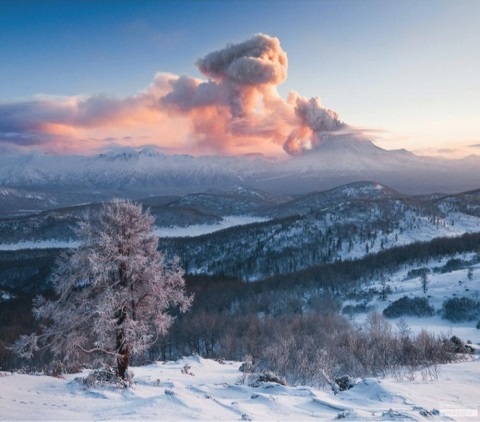 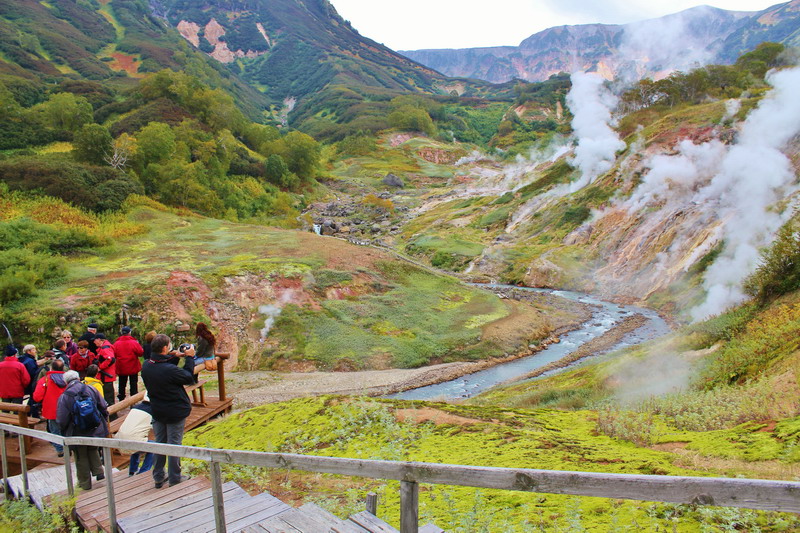 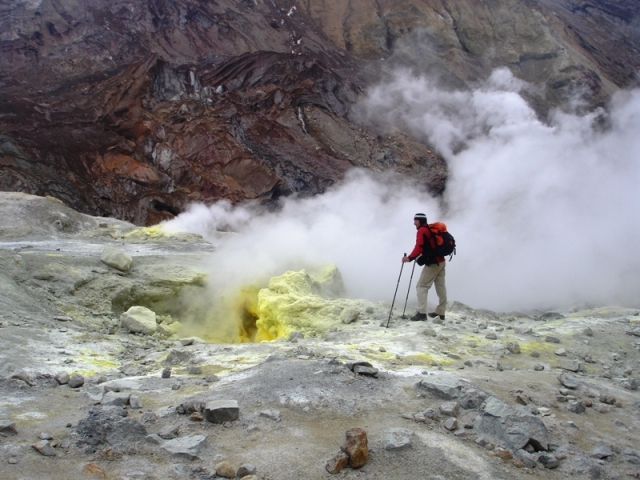 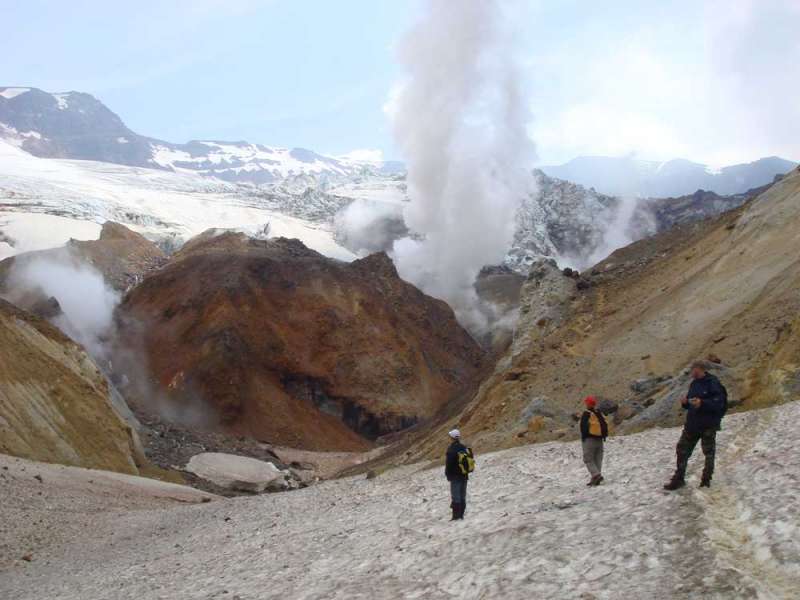 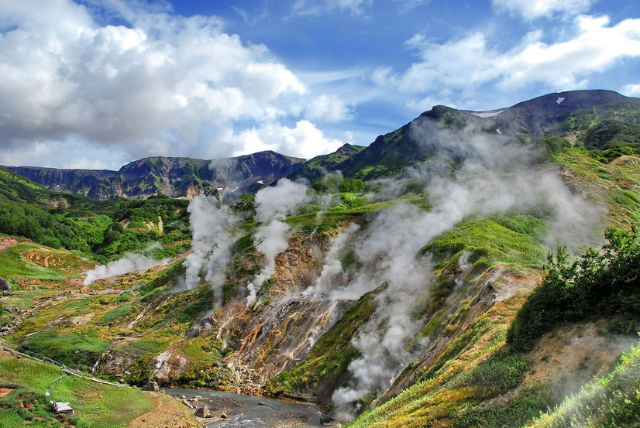 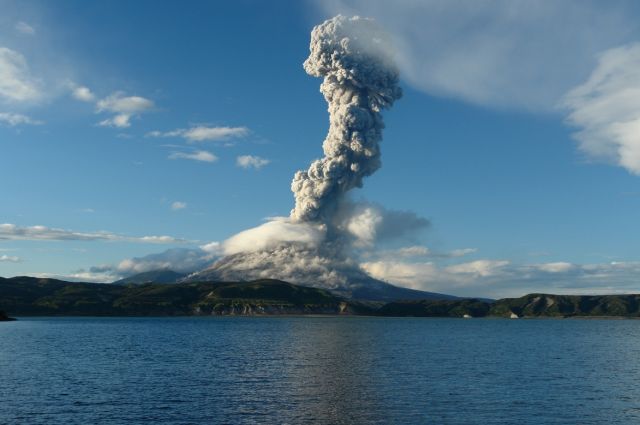 Thank you for your attention!